Муниципальное автономное дошкольное образовательное учреждение                    Детский сад комбинированного вида № 25 «КАЛИНКА»                              Городской округ Химки                                                                                                     2015г.
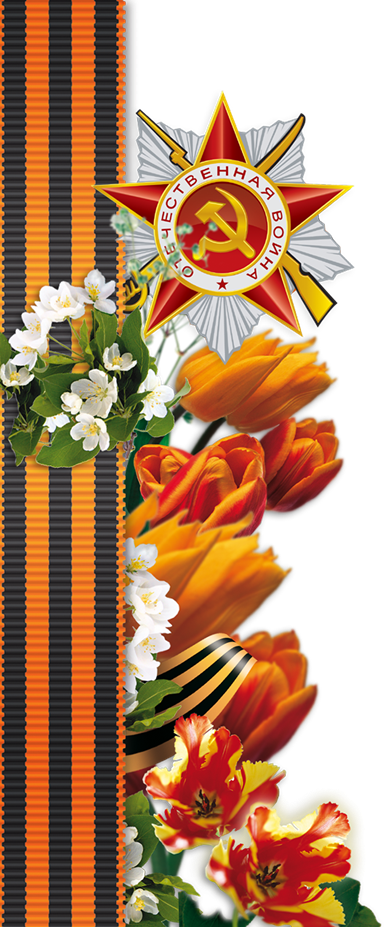 Интегрированная непосредственно образовательная деятельность                                                                                                                    в образовательных областях: «Социально-коммуникативное развитие», «Познавательное развитие», «Речевое развитие», «Художественно-эстетическое развитие», «Физическое развитие»                                                        Тема:          «Защитники страны»
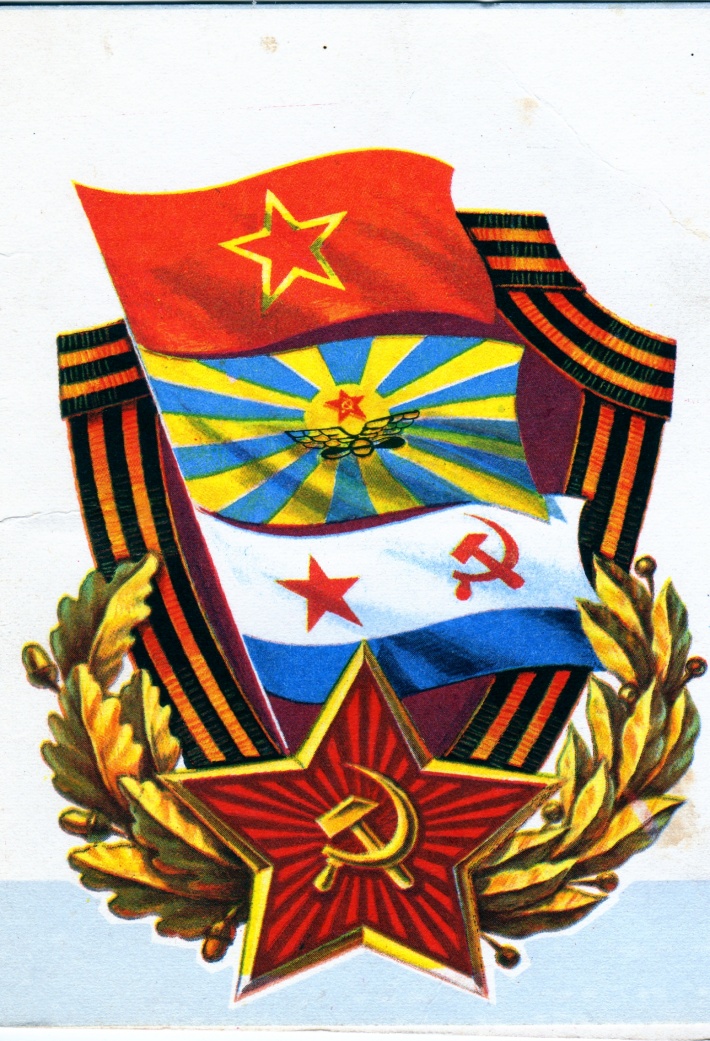 Подготовили и провели: музыкальный руководитель – Алексеева Л.В., воспитатель по ИЗО – Скобелева В.А., инструктор по физической культуре – Точенова Н.Н.
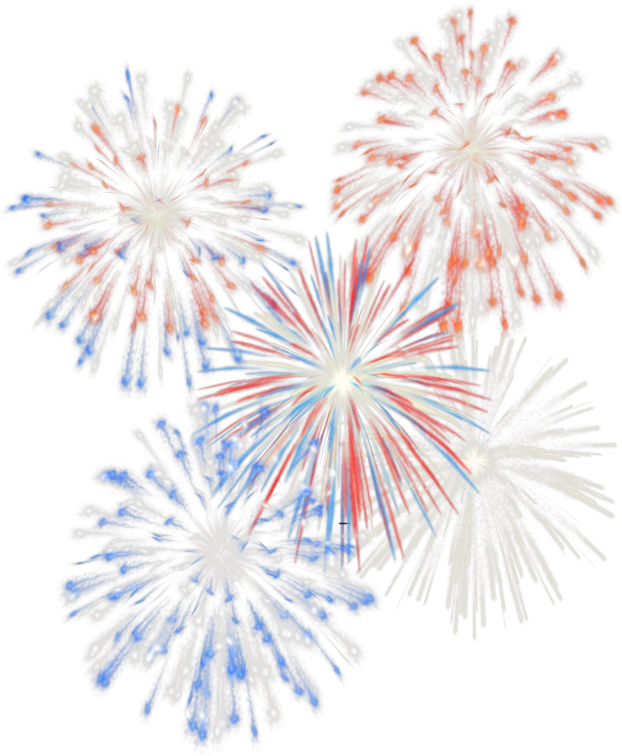 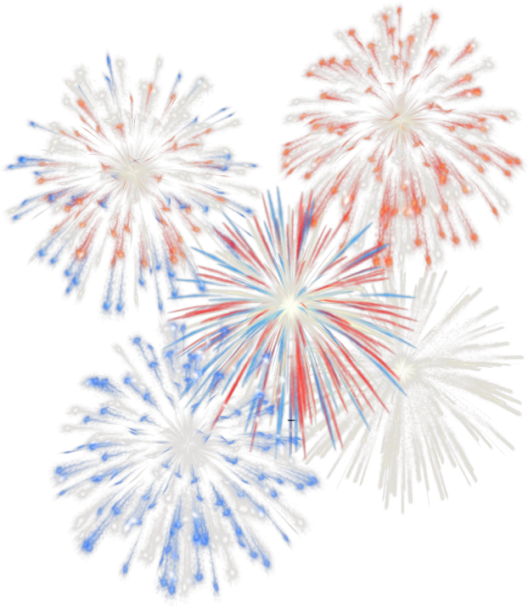 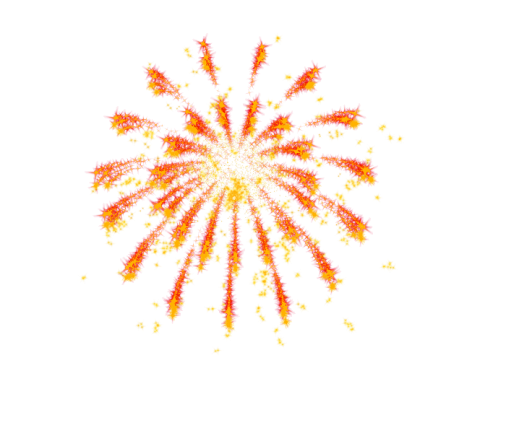 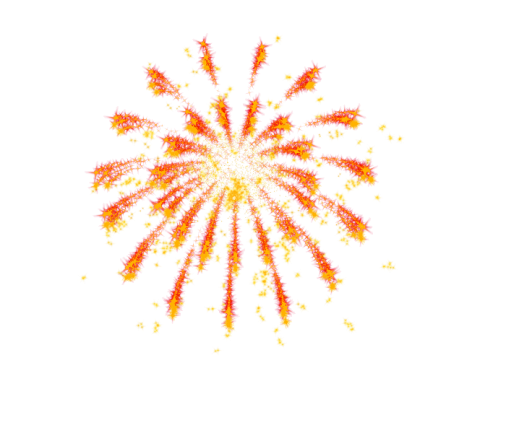 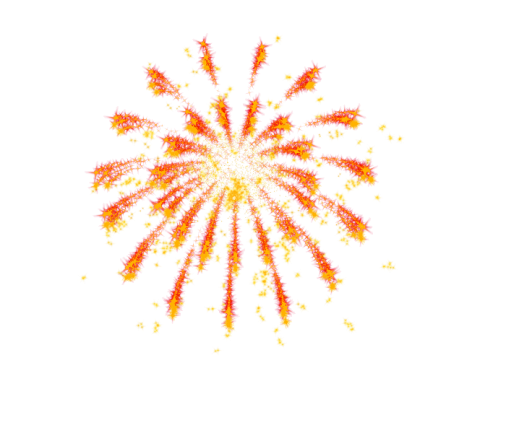 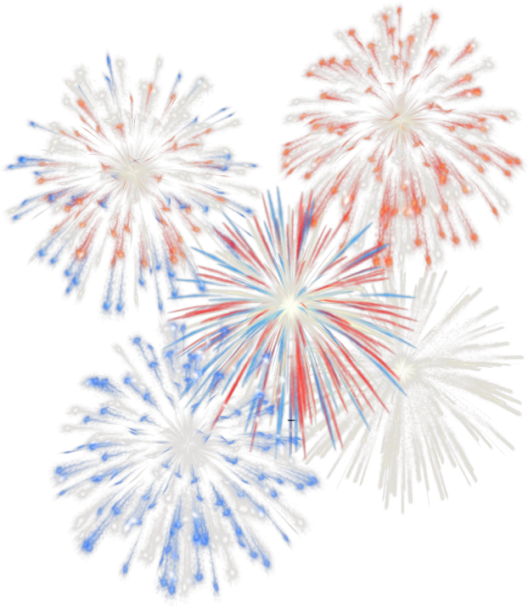 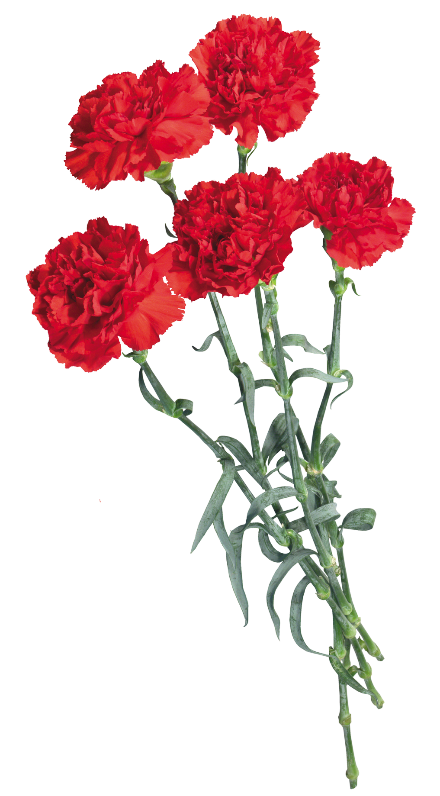 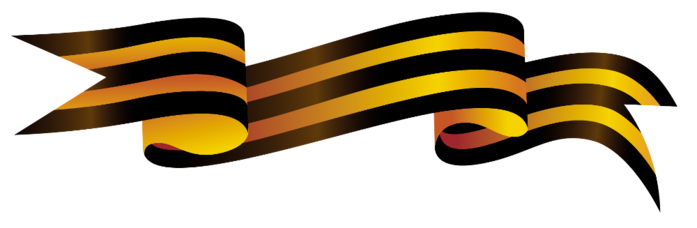 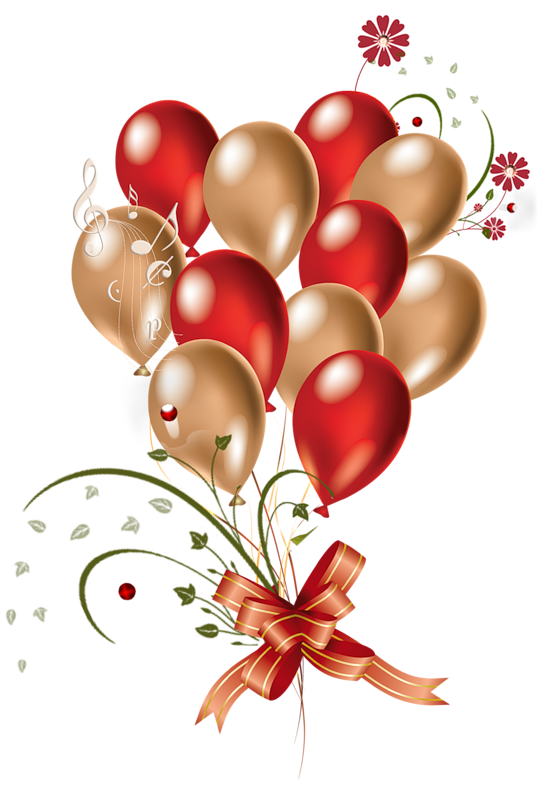 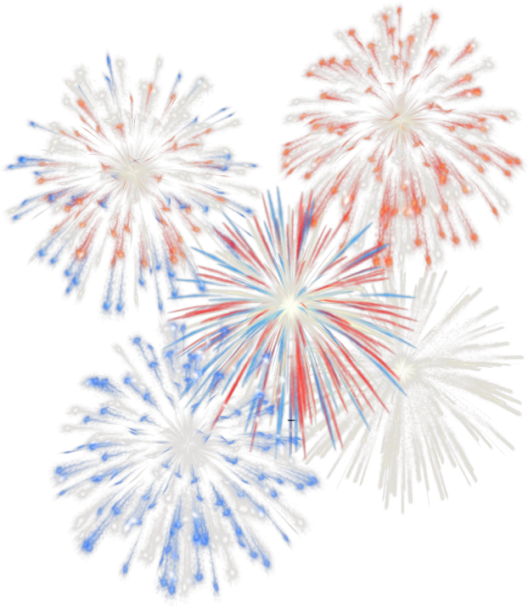 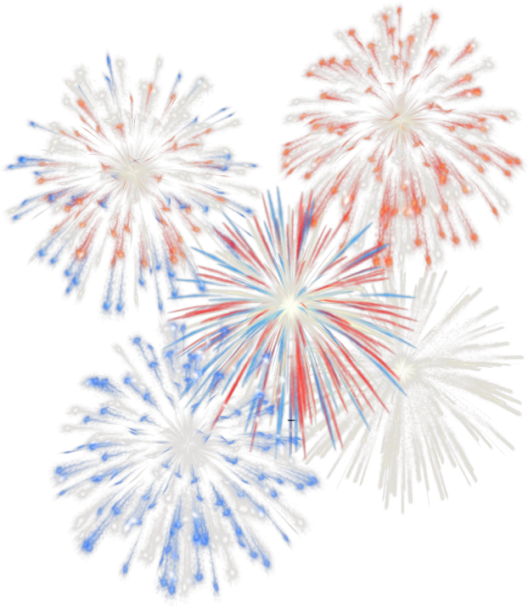 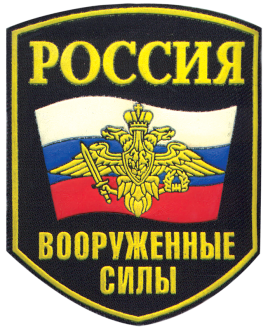 Перестроение
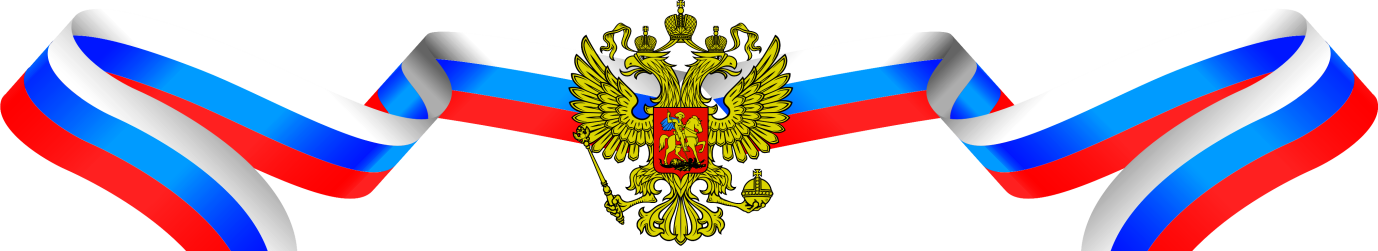 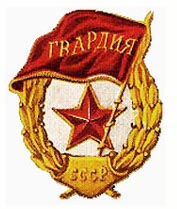 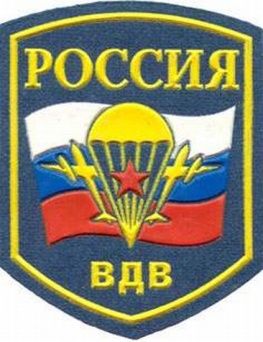 Наша гвардия!
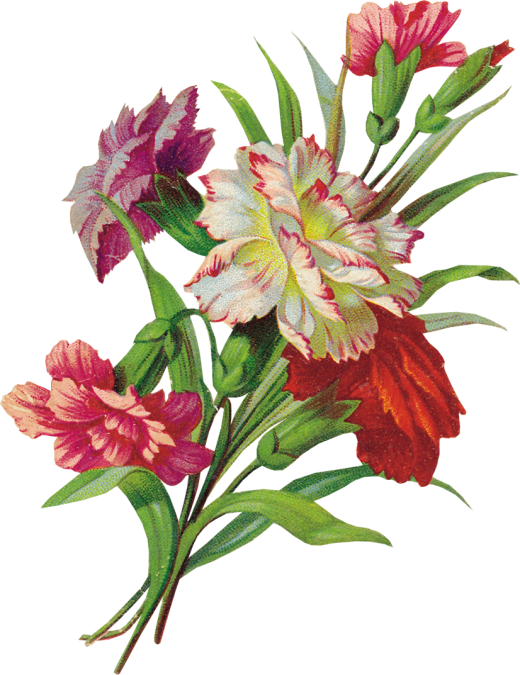 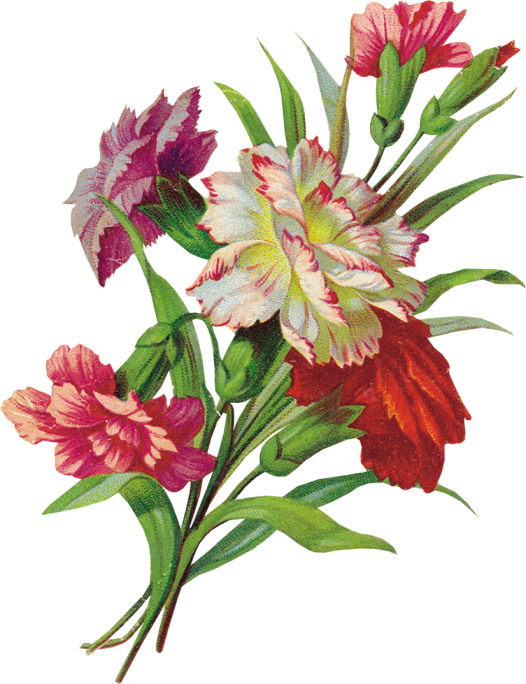 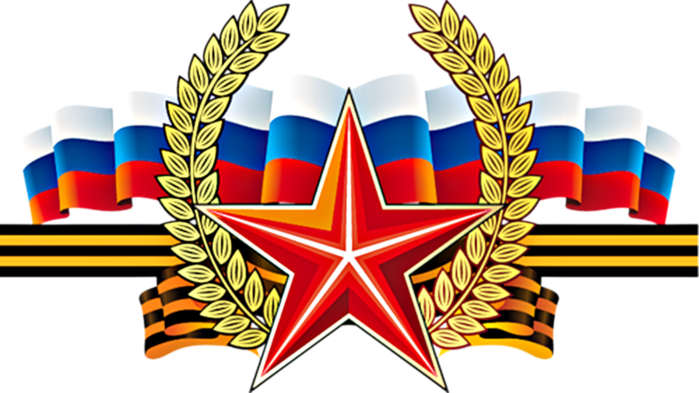 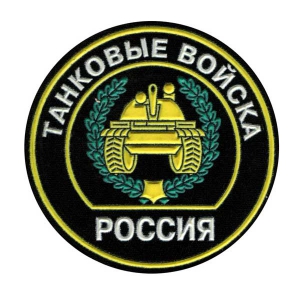 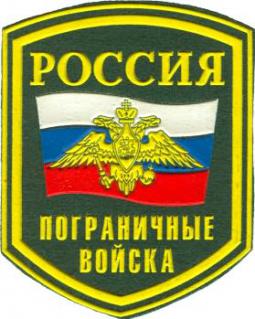 Преодоление препятствий
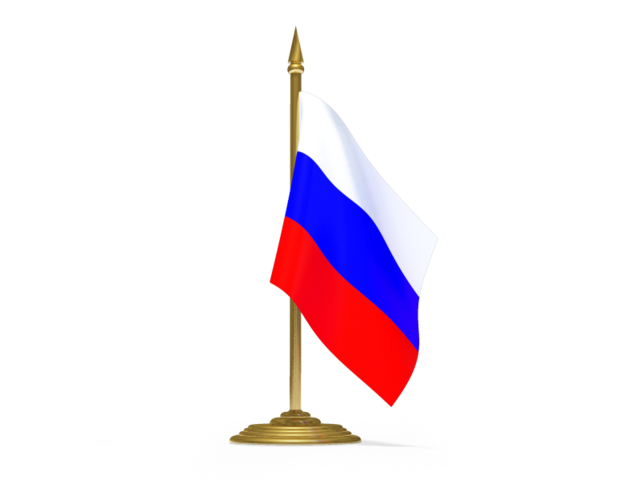 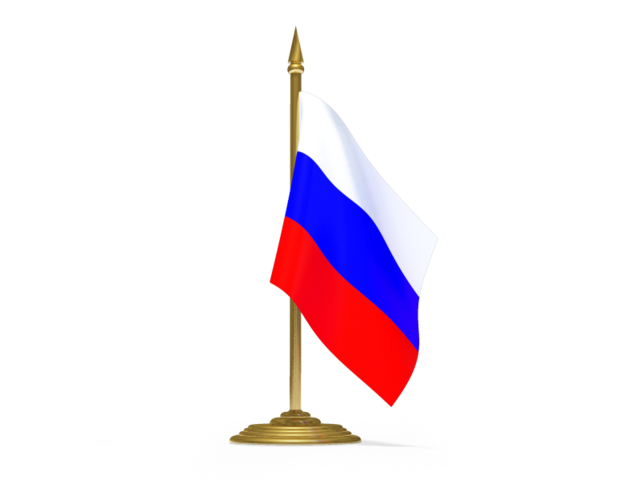 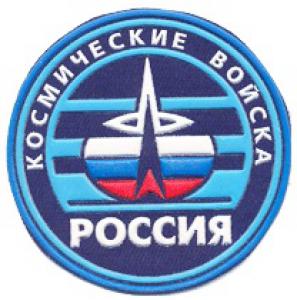 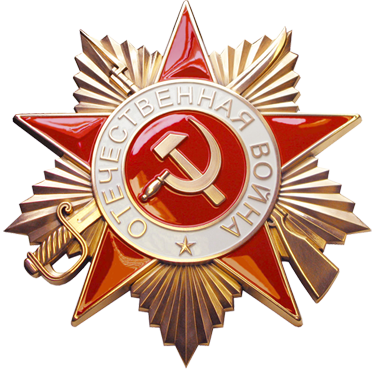 Песня «Наша Родина сильна!»
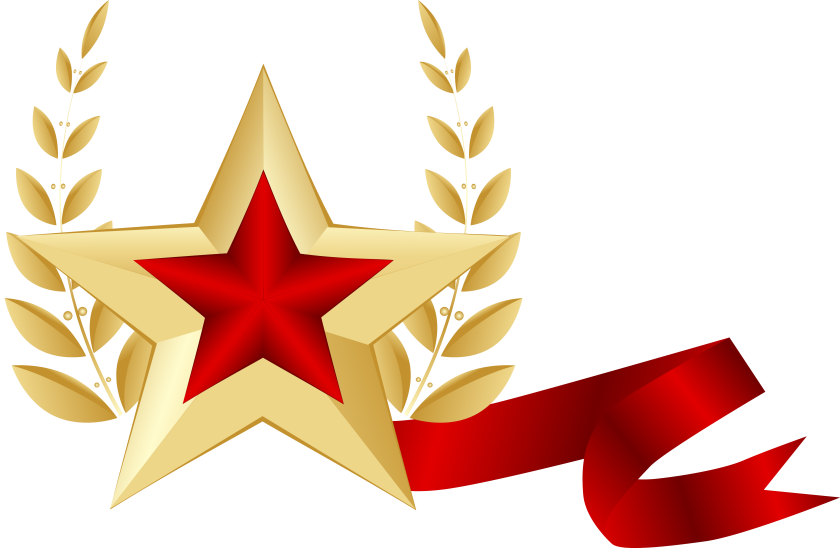 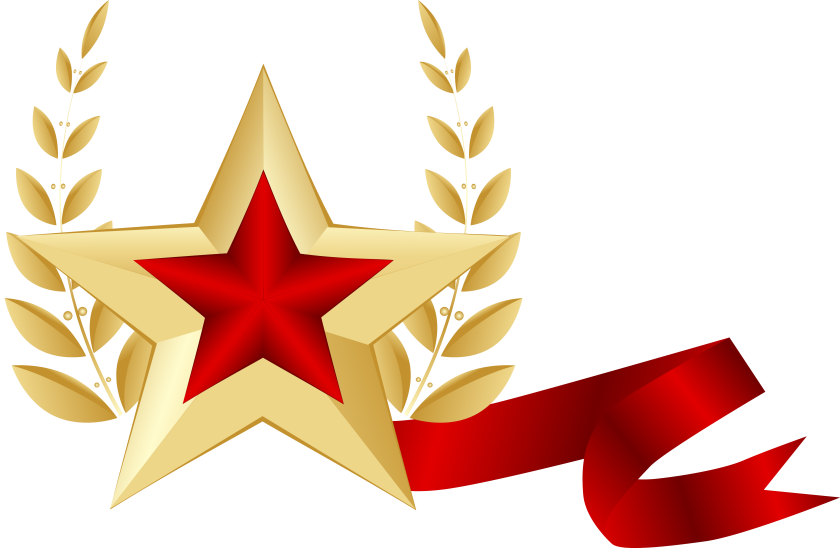 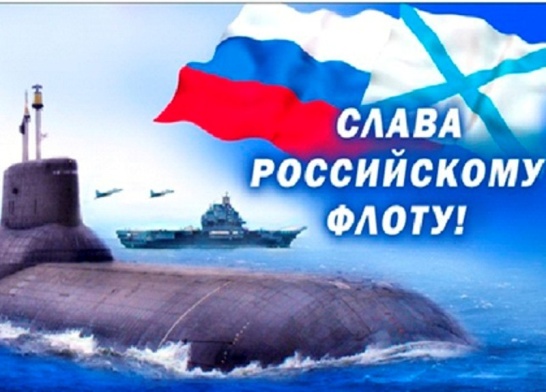 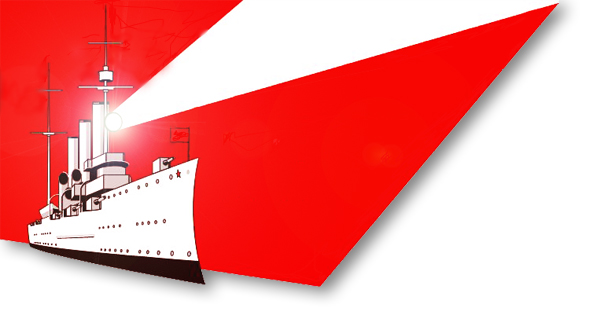 Танец «Яблочко»
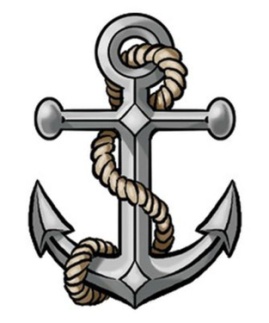 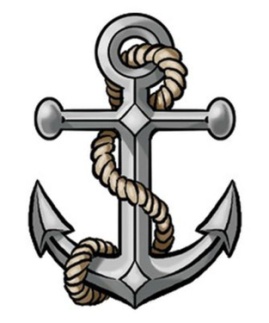 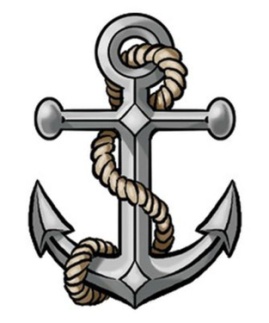 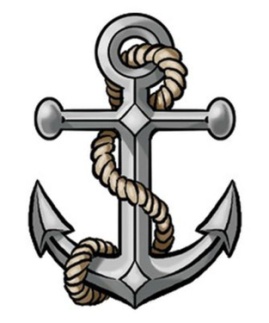 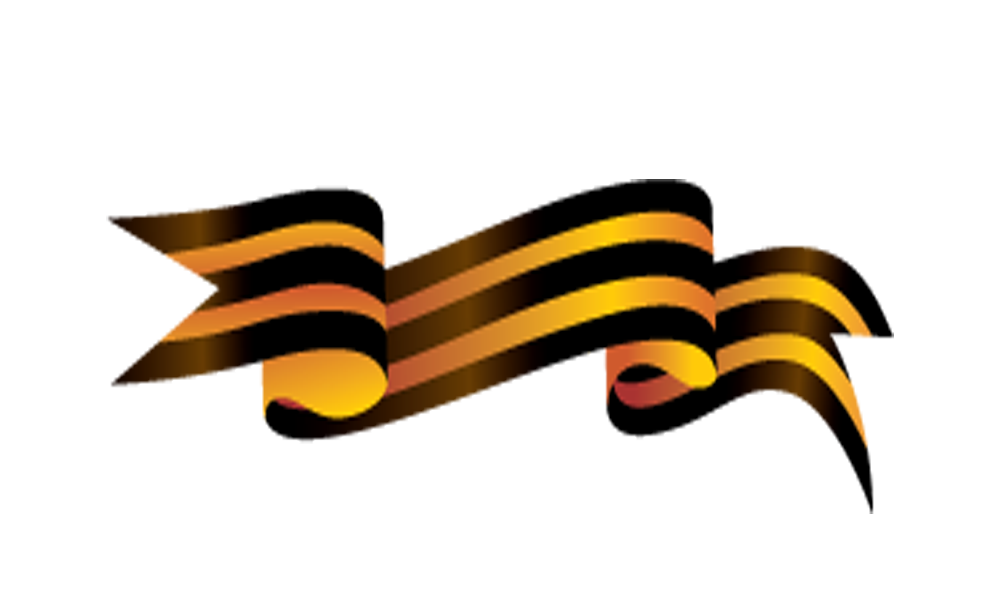 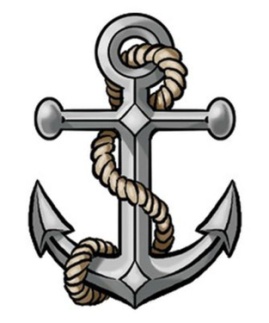 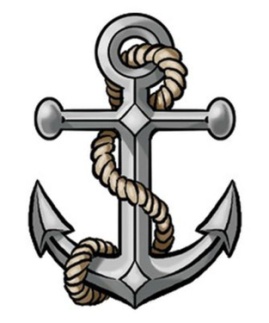 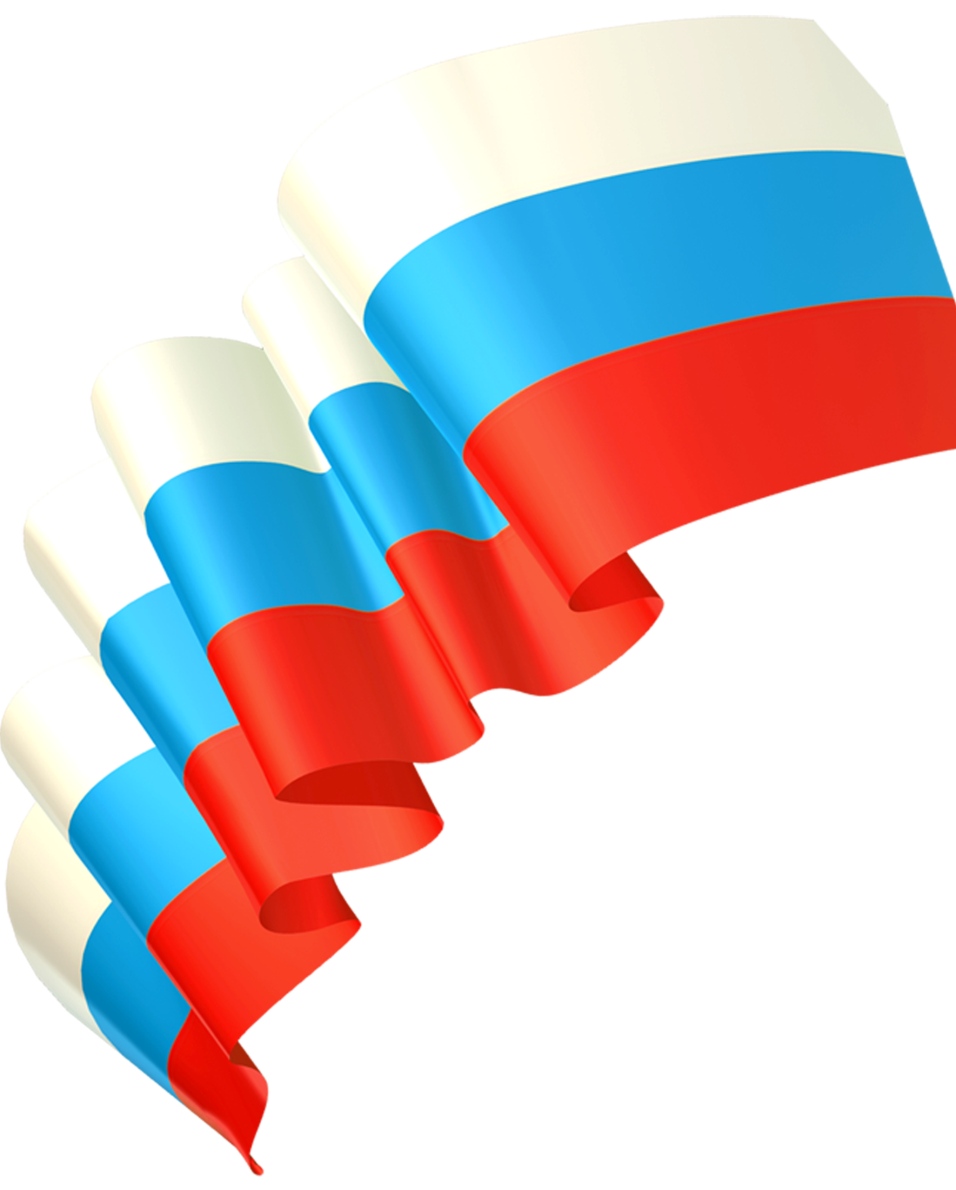 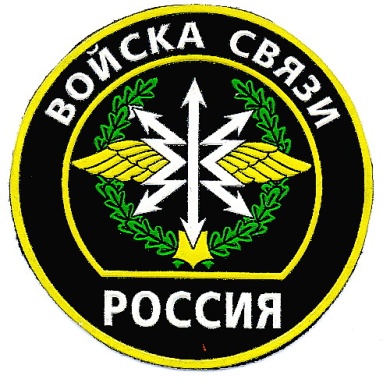 Танец «Катюша»
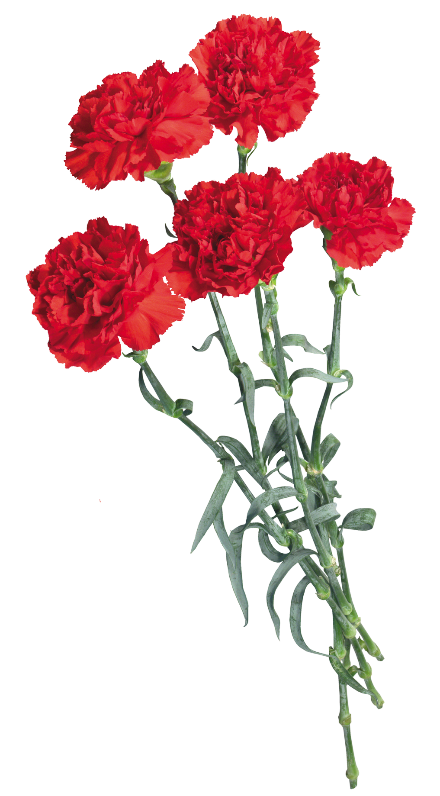 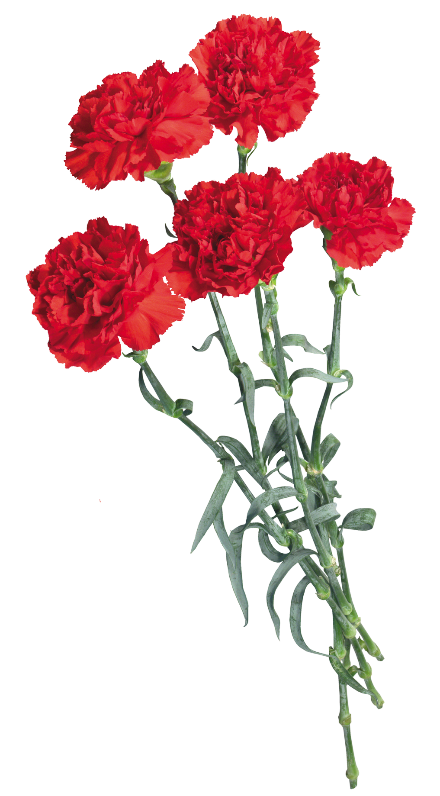 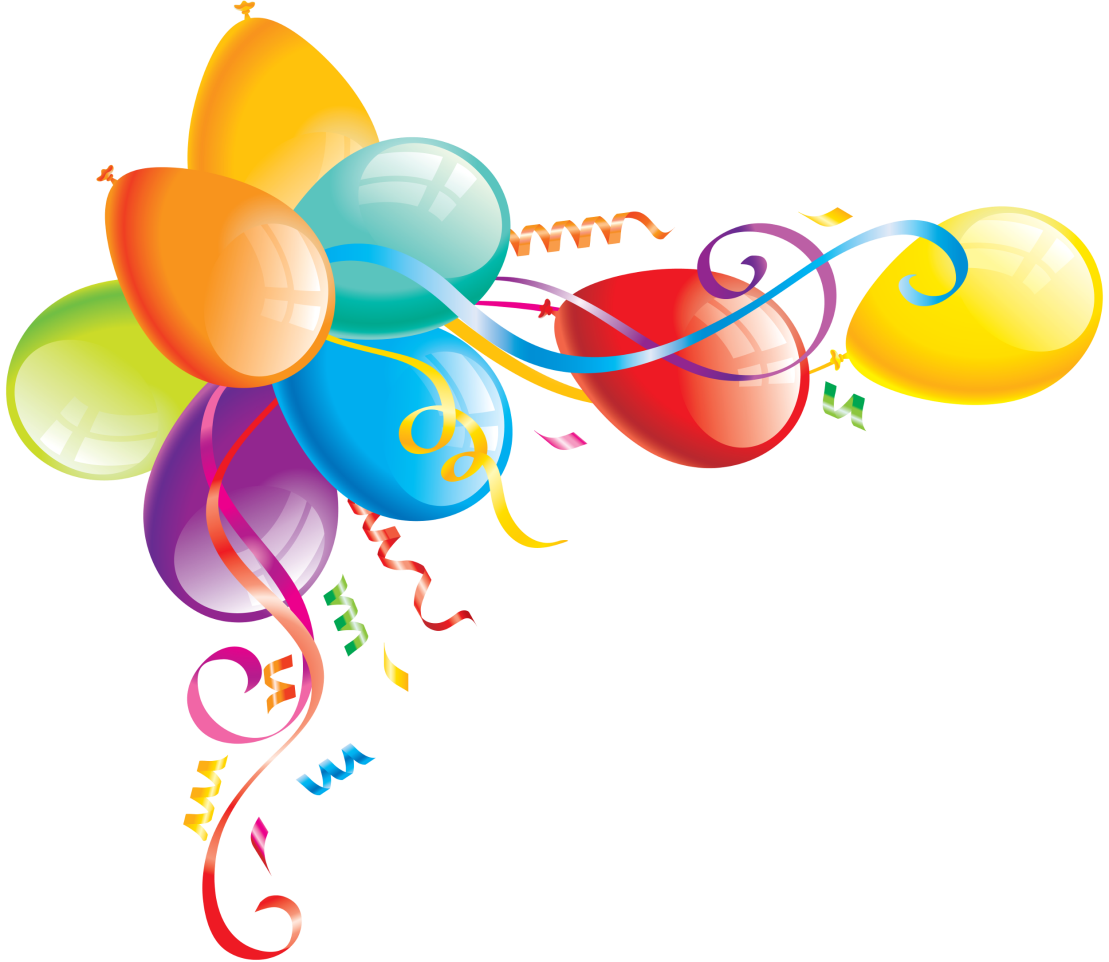 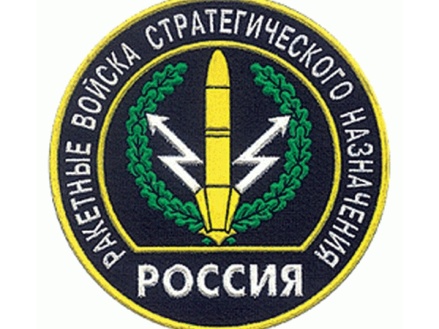 Коллективная работа «Салют»
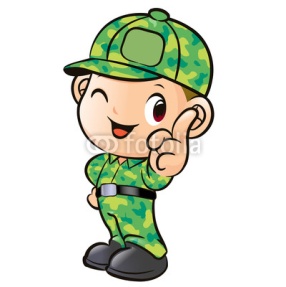 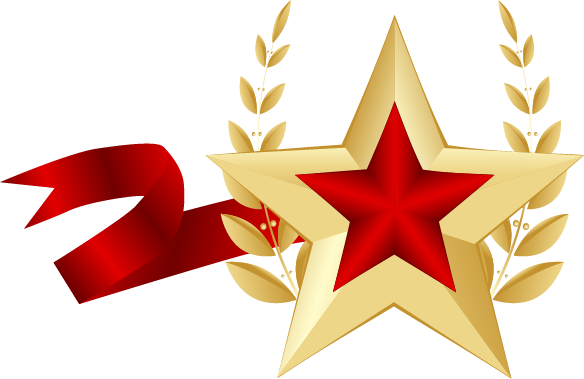 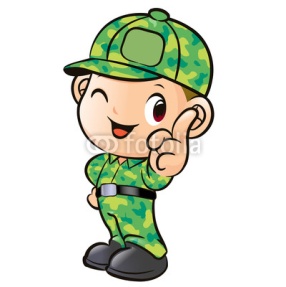 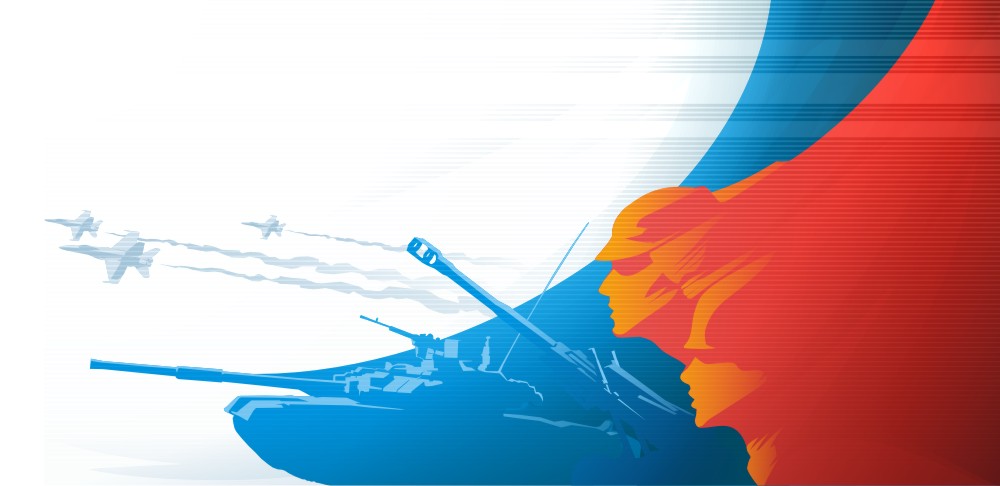 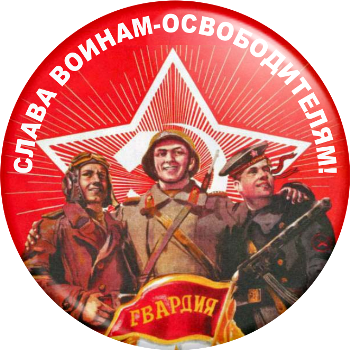 Педагоги и участники праздника
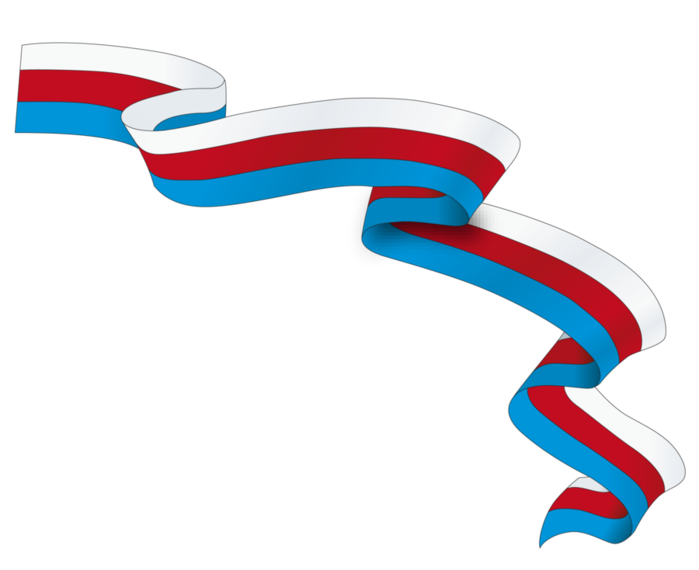 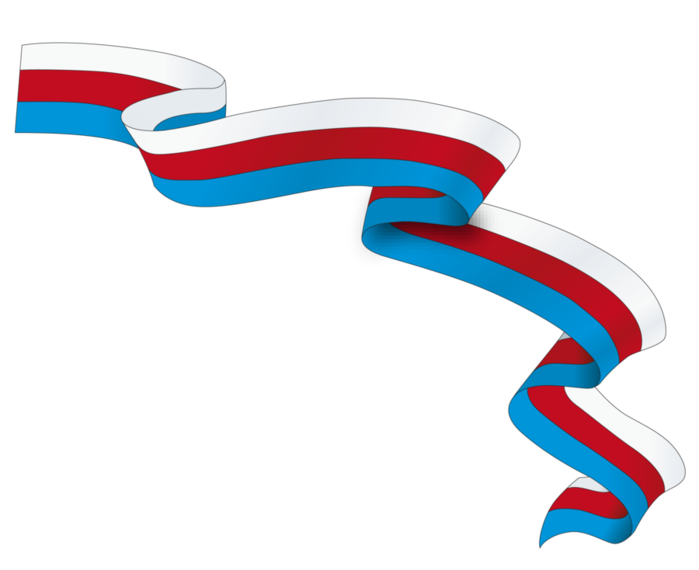 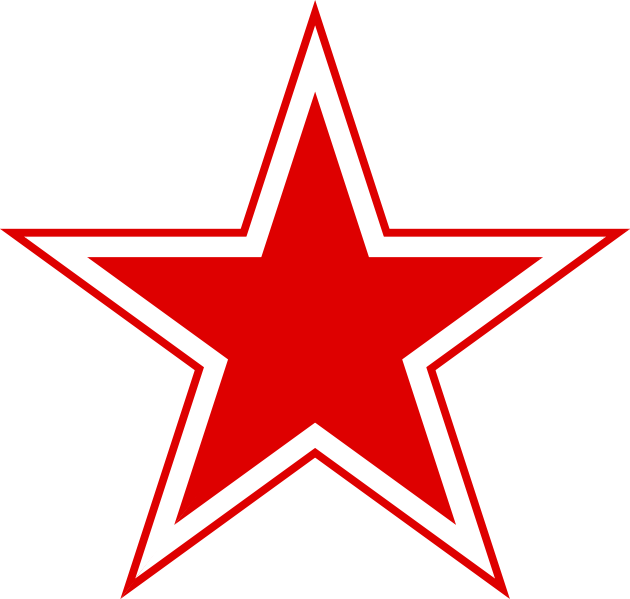